EagleSat 2: Design DevelopmentLauren Barthenheier Dr. Gary Yale, Embry-Riddle Aeronautical University Arizona Space Grant Consortium SymposiumApril 22, 2017
Outline
Background
Initial Design
Design Change
Current Design
Conclusion
Background
Goals:
Submit proposal to CSLI (CubeSat Launch Initiative) in November of 2017
Focus on commercially available bus systems (EPS, COMMS, ACS, OBC) to allow better payload development
Initial Design Requirements
Fly three payloads
Survey space debris and space dust
Charged particle detector
Pointing requirement: Must face away from earth
Memory degradation experiment

Data Collection
Space debris: 96 Mb per orbit
Charged particle detector: 8 Mb per orbit
Memory degradation experiment: 2.25 Mb per orbit
Data Margins
Base: 17.6 W

Max Expected: 18.46 w

Max Possible: 19 W
Max 
Possible
Max 
Expected
Base
Power Margins
Base: 107 Mb

Max Expected: 123 Mb

Max Possible:130 Mb
Decision Process
Cut Primary Payload
Stability requirements imposed on ADACS by Primary payload were too tight

Margins too tight for data and power

High cost
Current Design
Current Design Requirements
Fly two payloads
Charged particle detector
Pointing requirement: Must face away from earth
Memory degradation experiment

Data Collection
Charged particle detector: 40 Mb per orbit
Memory degradation experiment: 2 Mb per orbit
Expanding Payloads
Charged particle detector
CMOS imaging sensor
Additional information from a second axis
Memory degradation
D-Type Flip Flops
Determine if the circuit is corrupted due to space radiation

Radiation Hardened Chips
Baseline for data
Power Margins
Base: 15 W

Max Expected: 16 W

Max Possible: 19 W
Data Margins
Base: 11.25 Mb

Max Expected:  12.9 Mb

Max Possible: 25 Mb
Solar Panel Design
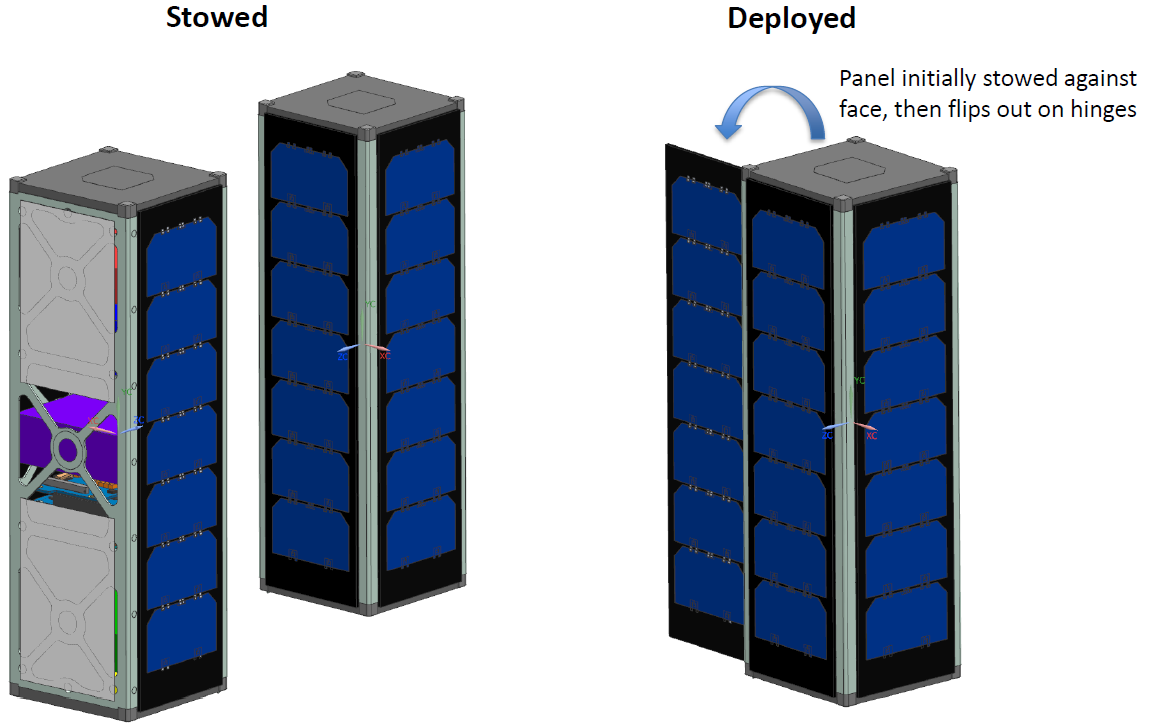 Three 3U solar panels fulfill power requirements
One solar panel needs to be deployed so all three can see the sun at the same time
Internal Configuration
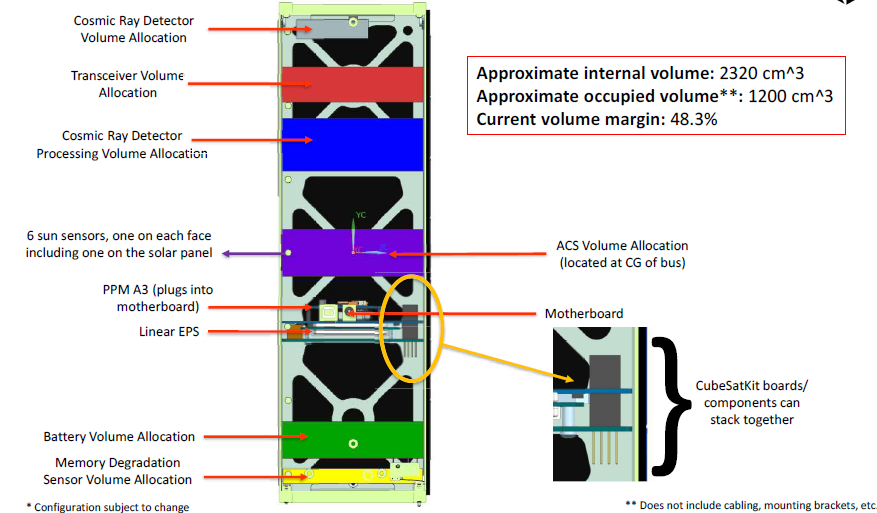 Internal volume: 2,320 cm3

Occupied volume: 1,200 cm3

Volume margin: 48.3%
Conclusion
Cut primary payload
Reduced costs and data requirements

Expanded charged particle detector and memory degradation experiment

Deployable solar panel to meet power requirements
Acknowledgements
Dr. Gary Yale, Embry-Riddle Aeronautical University
TeamXC, NASA Jet Propulsion Laboratory
Travis Imken, NASA Jest Propulsion Laboratory
Thank You